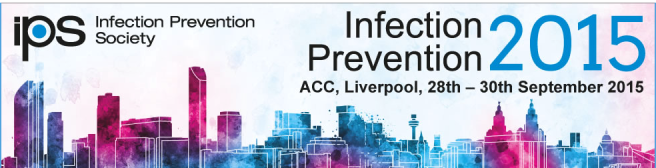 Recurrent Clostridium difficile : The Role of Faecal Microbiota Transplants
Dr Jonathan Sutton
Ysbyty Gwynedd 
Betsi Cadwaladr University Health Board
September 29, 2015
www.webbertraining.com
‘Toying with human motions’
*Borody et al.  Journal of clinical gastroenterology 38(6) 2004
IPS Liverpool 29th September 2015
The Power of Poop
IPS Liverpool 29th September 2015
From me ... to poo
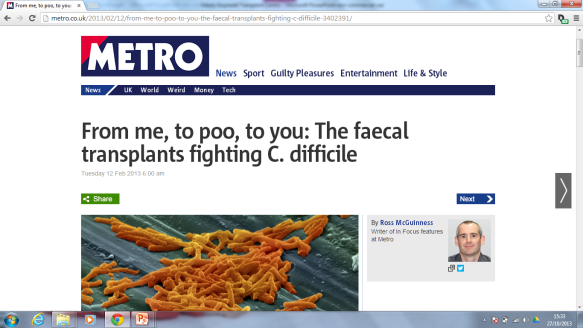 IPS Liverpool 29th September 2015
Overview
Case history 
Recurrent CDI
Why FMT?
History of FMT
Our journey
The future?
IPS Liverpool 29th September 2015
Case history
Mr MW 76 year old man
Admitted to local hospital July 2014
Severe CAP- managed in ITU
Cardiac arrest on ITU
Coronary angioplasty
Developed ARF 
Haemodialysis 

Developed C diff 
Metronadazole 14 days
Vancomycin 14 days
Vancomycin + metronidazole 28 days
Fidaxomicin 10 days
IPS Liverpool 29th September 2015
Referral
Sent: Tuesday, December 23, 2014 10:41 AMTo: Jonathan Sutton (BCUHB - Medical)Subject: Stool transplant
Hi,
 
I am trying to get hold of the gastroenterologist who does stool transplants. Is that you?
 
We have a patient I would like to discuss.
 
Thanks
IPS Liverpool 29th September 2015
MW
Wife – post splenectomy on long term antibiotics
Daughter – recent tonsillitis
2 grandsons aged 8 and 12

Opted to treat with frozen material

8 months later no recurrence
IPS Liverpool 29th September 2015
Clostridium difficile
Difficult or obstinate 
Gram positive, spore forming organism
Can be a minor part of normal colonic microbiota
Causes disease when competing bacteria are wiped out following antibiotic use
IPS Liverpool 29th September 2015
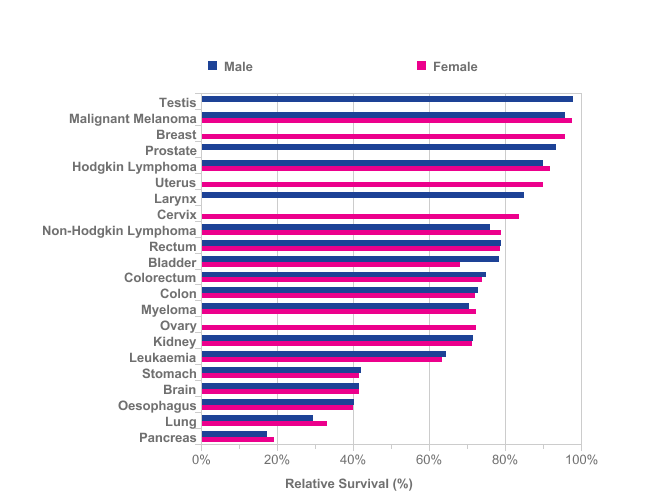 21 Common Cancers: Patients Diagnosed 2005 - 2009 and Followed up to 2010
One-Year Relative Survival, Ages 15–99, England
Clostridium difficile
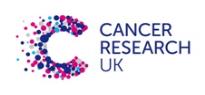 Courtesy of Dr Robert Porter
Prepared by Cancer Research UK
Original data source: ONS Statistical Bulletin (2011) Cancer survival in England- Patients diagnosed 2005-2009 and followed up to 2010
Recurrent CDI
Complete abatement of symptoms whilst on appropriate treatment followed by reappearance of diarrhoea after treatment stopped

Molecular methods suggest up to 50% are reinfections rather than relapses.
IPS Liverpool 29th September 2015
Recurrent CDI
Most patients respond to initial antimicrobial therapy 
Approximately 25% have recurrence 
Second recurrence in 35-45%
Subsequent recurrence rates higher than 50%
IPS Liverpool 29th September 2015
Management of recurrence
Tapered or pulsed dose vancomycin
Persistent spores
Recurrence rates 31% compared with 45%

Fidaxomicin narrow spectrum antibiotic – less damaging to background microbiota.
Similar efficacy to vancomycin but less recurrence
IPS Liverpool 29th September 2015
Why does C. diff recur?
IPS Liverpool 29th September 2015
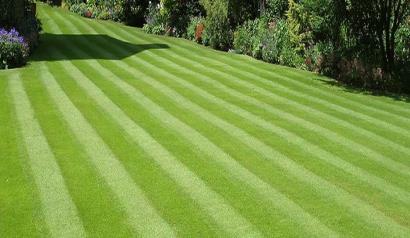 Antibiotics
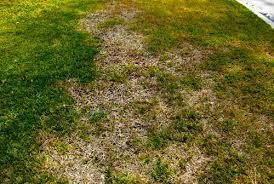 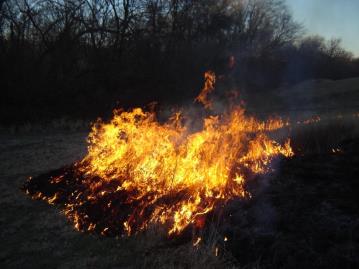 Antibiotics
FMT
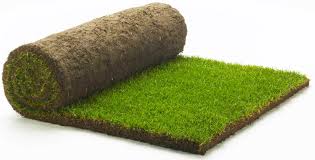 Emma Allen-Vercoe, Univ Guelph , Canada
IPS Liverpool 29th September 2015
IPS Liverpool 29th September 2015
Faecal Therapy
First described in 4th Century- Ge Hong described using human faecal suspension for food poisoning and diarrhoea
Li Shizhen described using ‘yellow soup’ to cure many abdominal symptoms C16th
IPS Liverpool 29th September 2015
Fast forward…….
Denver 1958 
‘Fecal enema as an adjunct in the treatment of pseudomembranous enterocolitis . Eiseman et al Surgery 1958;44:854-9

Data limited to case reports and case series
IPS Liverpool 29th September 2015
IPS Liverpool 29th September 2015
Open labelled, RCT
3 treatment arms
Vancomycin , bowel lavage, FMT
Standard vancomycin regimen
Standard vancomycin +bowel lavage
IPS Liverpool 29th September 2015
Cure without relapse at 10 weeks
IPS Liverpool 29th September 2015
Microbiota Diversity
IPS Liverpool 29th September 2015
Trial stopped early as almost all the patients in the 2 control arms had recurrence

Success rate for FMT 80% consistent with case series data
IPS Liverpool 29th September 2015
Acceptable to patients?
Clinicians  often state no patient would ever agree to this procedure

No patient (in YG)who has been considered for procedure has refused it.
Zipursky J. et al. Can J Gastroenterol Hepatol 2014 28(6):319-24
IPS Liverpool 29th September 2015
Patient Attitudes
Study in healthy volunteers 
192 people attending OPD clinics

2 hypothetical  scenarios
Zipursky J et al. Clinical Infectious Diseases 2012:55(12):1652-8
IPS Liverpool 29th September 2015
Scenario 1 
Suffering with recurrent  CDI, two treatment options
Another antibiotic course with a 65% success rate
Antibiotics plus ‘floral reconstitution’ with 90% success rate
IPS Liverpool 29th September 2015
Scenario 2
Same clinical scenario but detailed information about what FR is including potential routes of administration
IPS Liverpool 29th September 2015
Results
Scenario 1
85% chose antibiotics plus FR

Scenario 2
81% chose antibiotics plus FR
Increased to 94% if recommended by their doctor
IPS Liverpool 29th September 2015
Safety of FMT
Most current data is retrospective 
Minor
Abdominal symptoms immediately post FMT are common
Serious 
Related to mode of administration
Transmission of infection 
Potential
Transmission of infective agent
Induction of chronic disease by altering the microbiome
IPS Liverpool 29th September 2015
Our Journey
IPS Liverpool 29th September 2015
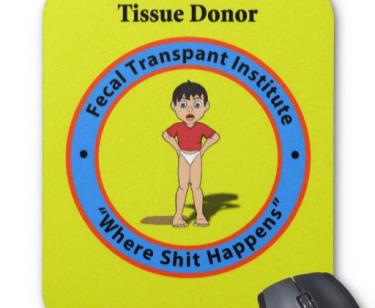 FMT AT YSBYTY GWYNEDD
IPS Liverpool 29th September 2015
Multidisciplinary
Interested in the concept
Lack of effective treatment for recurrent disease
Discussed with local microbiologists 
Discussed with gastroenterology colleagues 
RCT was trigger to look at developing a service
IPS Liverpool 29th September 2015
Discussions
Good evidence (better than anything else)
How?
Enema 
NJT
Colonoscopy
Who prepares donation?
Where is it done?
Who do we ask?
D&T 
CPG
IPS Liverpool 29th September 2015
Who, where and how?
Must have had 2 relapses – tapered vancomycin
Opted to use colonoscopy as preferred method 
Preferred to use relatives as donor
	Screening confirmed
IPS Liverpool 29th September 2015
Donor selection
Pt relative 
BMI < 30
No bowel symptoms (IBS/IBD )
No autoimmune disease
No antibiotic use for 3 months prior to transplant
IPS Liverpool 29th September 2015
Screening of Donors
IPS Liverpool 29th September 2015
Specialist equipment
IPS Liverpool 29th September 2015
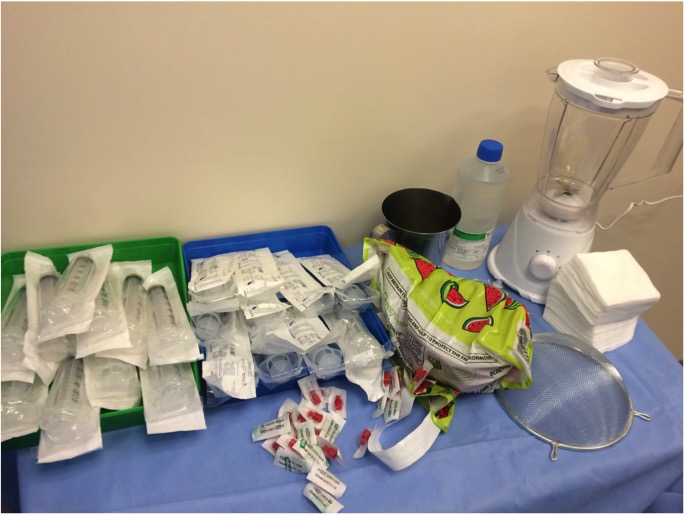 IPS Liverpool 29th September 2015
Transplant
Procedure performed in endoscopy unit
Donor provides sample on arrival 
Material processed 
2 staff masked and gowned 
Mixed with N/saline in household blender
Homogenised 
Drawn in 50ml syringes and capped
IPS Liverpool 29th September 2015
Patient
Vancomycin continued until 48 hours prior to transplant
Full bowel prep given
Colonoscopy performed to terminal ileum
10 x 50mls donor material given through the scope.
Loperamide given immediately 
Bed rest for 6 hours
Loperamide repeated at 6 hours
IPS Liverpool 29th September 2015
IPS Liverpool 29th September 2015
IPS Liverpool 29th September 2015
IPS Liverpool 29th September 2015
IPS Liverpool 29th September 2015
IPS Liverpool 29th September 2015
Problems with suitable donors
IPS Liverpool 29th September 2015
Problems
Can be difficult to find donors who fulfil criteria 

Takes time to perform screening

Messy to prepare stool!
IPS Liverpool 29th September 2015
The solution?
IPS Liverpool 29th September 2015
Openbiome
Non profit making company in Boston USA

Mission statement to make FMT:

Easier
Cheaper 
Safer 
Widely available
IPS Liverpool 29th September 2015
Easier?
Material provided screened, mixed, filtered and frozen
6 months shelf life in a -20⁰C freezer
No more donor finding or screening
Allows patients to be treated quickly
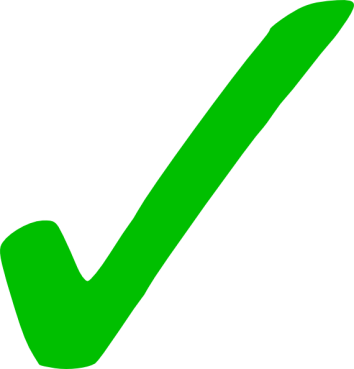 IPS Liverpool 29th September 2015
Cheaper?
Much more extensively screened than we would do locally
Screened at least twice in a 60 day windows
Equivalent testing is £150 per screen i.e. £300 per sample.
Cost to buy £200
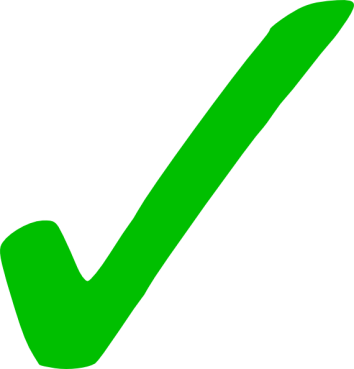 IPS Liverpool 29th September 2015
How can they do it?
IPS Liverpool 29th September 2015
Payment by results
$40 per sample
If they donate 5 days in a week $50 bonus

Earn prizes 
Biggest single donation of the month
Most donations in a month
IPS Liverpool 29th September 2015
Safer?
More extensively screened
Better quality control 
Traceability
Tracker codes
Deep frozen reference samples
Established adverse event reporting system
Reduced hazard of processing locally
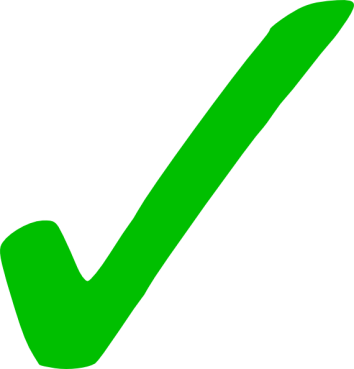 IPS Liverpool 29th September 2015
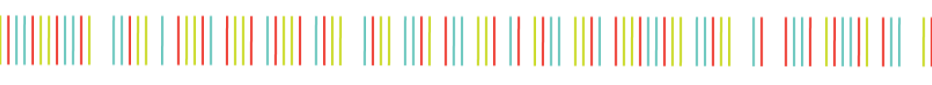 Methods3-step process to determine stool donation eligibility
1) Donor Registry
2) Clinical Assessment
Potential donors  answered a 10 question, pre-screen survey

Assess for most common reasons for exclusion 
Logistics
Commitment
Age
BMI>30
Birth country
Travel history
Antibiotic use
Smoking
Recent vaccination
3) Laboratory Investigation
Qualified individuals completed an on-site 109-question clinical assessment 

Transmissible diseases
Gastrointestinal conditions 
Atopic conditions
Autoimmune conditions
Chronic pain syndromes
Metabolic conditions
Neurological conditions
Psychiatric conditions
Malignancy history
Medications
Diet
Family history
Those who passed completed a comprehensive stool and serological screening panel
Stool: Bacteria
Helicobacter pylori, EIA
Vibrio, Culture-based assay
Salmonella/Campylobacter/Shigella, Culture-based assay
Giardia, EIA
Clostridium Difficile, PCR
VRE, Culture-based assay
Stool: Parasites
Cryptosporidium, EIA
Cyclospora / Isospora, Acid fast stain
Ova & Parasites, Microscopic exam
Microsporidia, Microscopic exam
Stool: Viruses
Norovirus, PCR
Adenovirus, EIA
Rotavirus, EIA
Serological
HIV antibody, type 1 and 2
Hepatitis A (IgM)
Hepatitis B panel (HBsAg, anti-HBc [IgM and Total])
Hepatitis C (HCV antibody)
Treponema palladium, EIA
HTLV I and 2
CBC with differential
Hepatic function panel (AST, ALT, ALP, bilirubin, albumin)
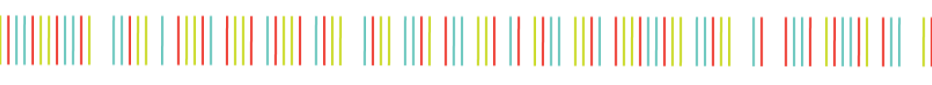 Updated Results (as of 5/15/15)5.0 % donor enrollment rate
Stool Donor Registry
Clinical Interview
Laboratory Investigation
Starting
6157
232
84
48 DONORS ENROLLED
148
36
4572
Excluded
OPENBIOME IN YG
IPS Liverpool 29th September 2015
Specialist equipment
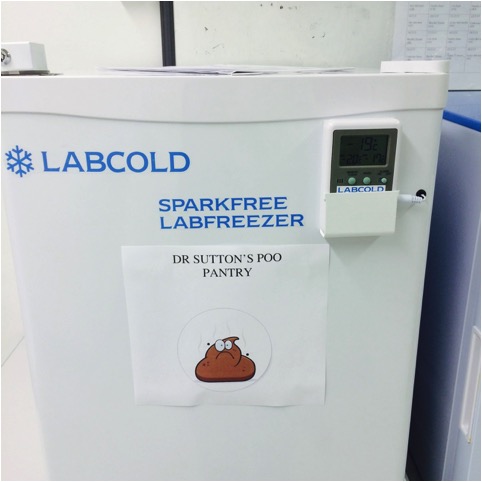 IPS Liverpool 29th September 2015
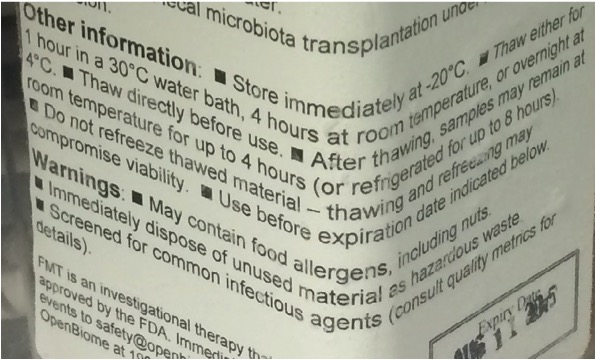 So far..
15 patients treated 
8 with Openbiome
7 ‘blender’ 
No non responders
2 relapses following antibiotic treatment
1 treated with repeat FMT
1 with Fidaxomicin
IPS Liverpool 29th September 2015
The future
IPS Liverpool 29th September 2015
Improving FMT
IPS Liverpool 29th September 2015
‘Artificial’ Microbiota ?
Cultured microbiota in capsules

‘RePOOPulate ‘
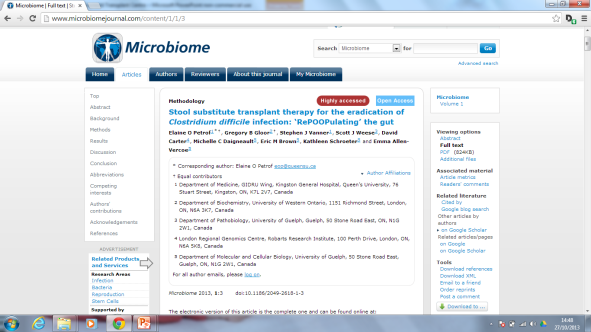 IPS Liverpool 29th September 2015
Summary
FMT is a very effective treatment for recurrent CDI
More long-term safety data is needed especially if indications expand
Stool banks may improve availability and safety
Optimisation of therapy
More focused therapy 
Cultured material
Best route
IPS Liverpool 29th September 2015
Diolch Yn fawr iawn  - Thank you very much
Email  	jonathan.sutton@wales.nhs.uk
Twitter 	@DrJGSutton
IPS Liverpool 29th September 2015
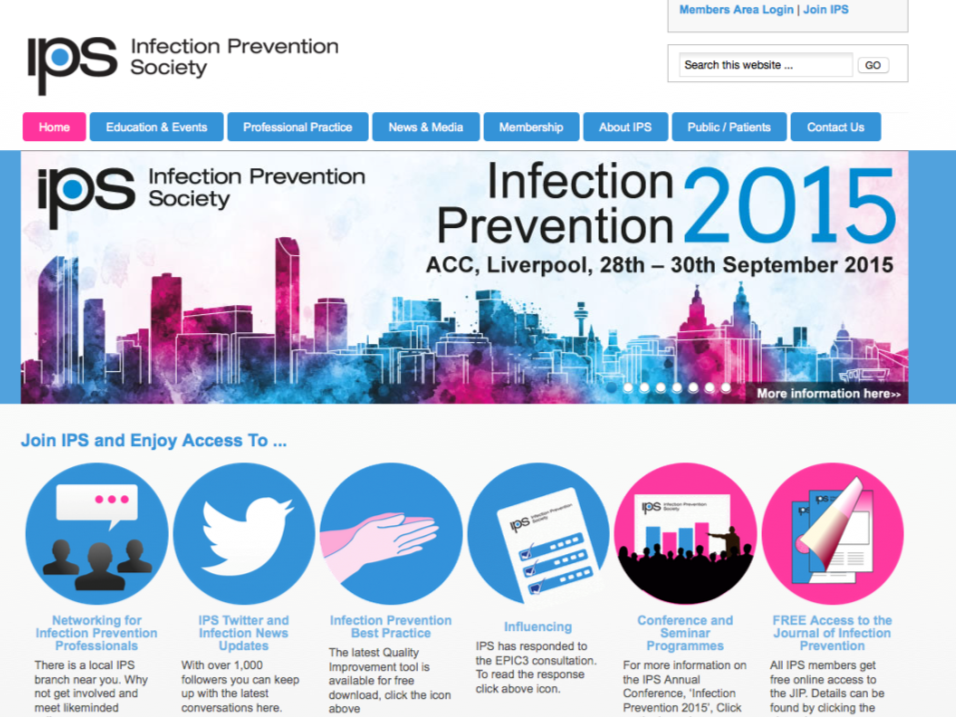 www.ips.uk.net
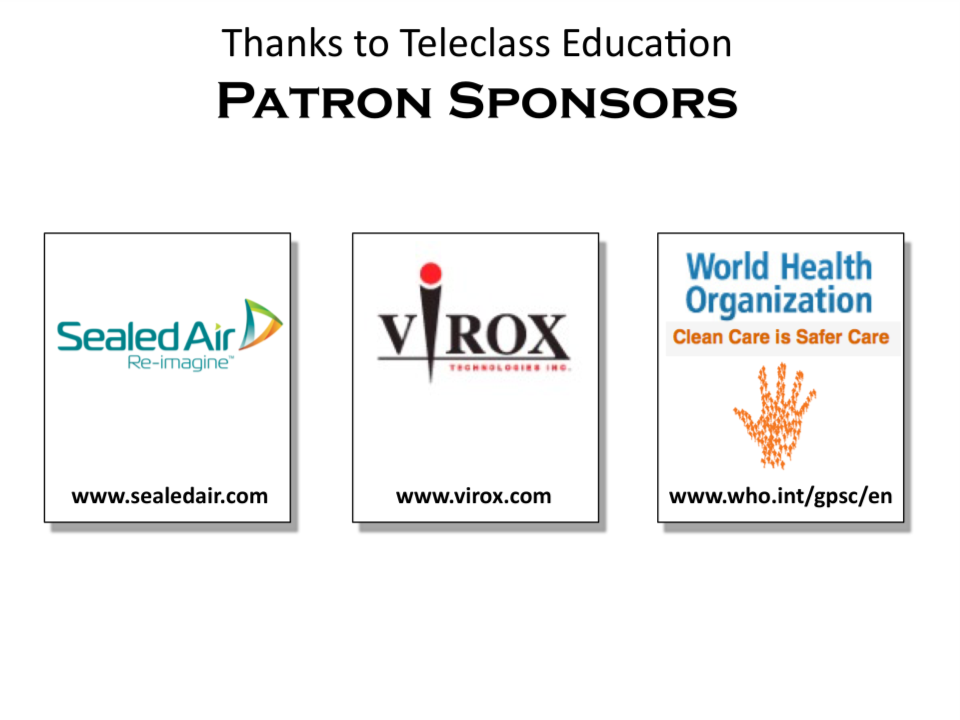 IPS Liverpool 29th September 2015